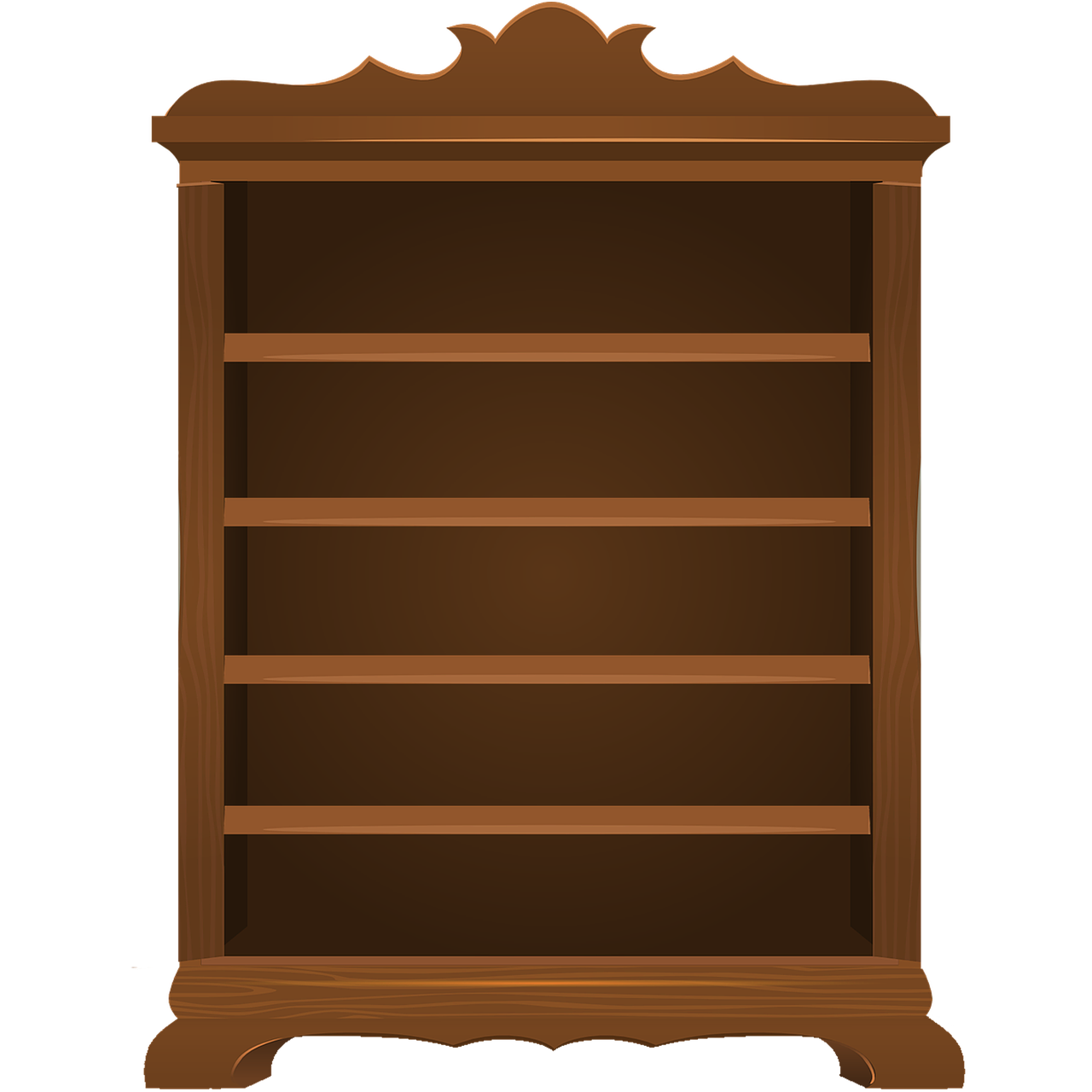 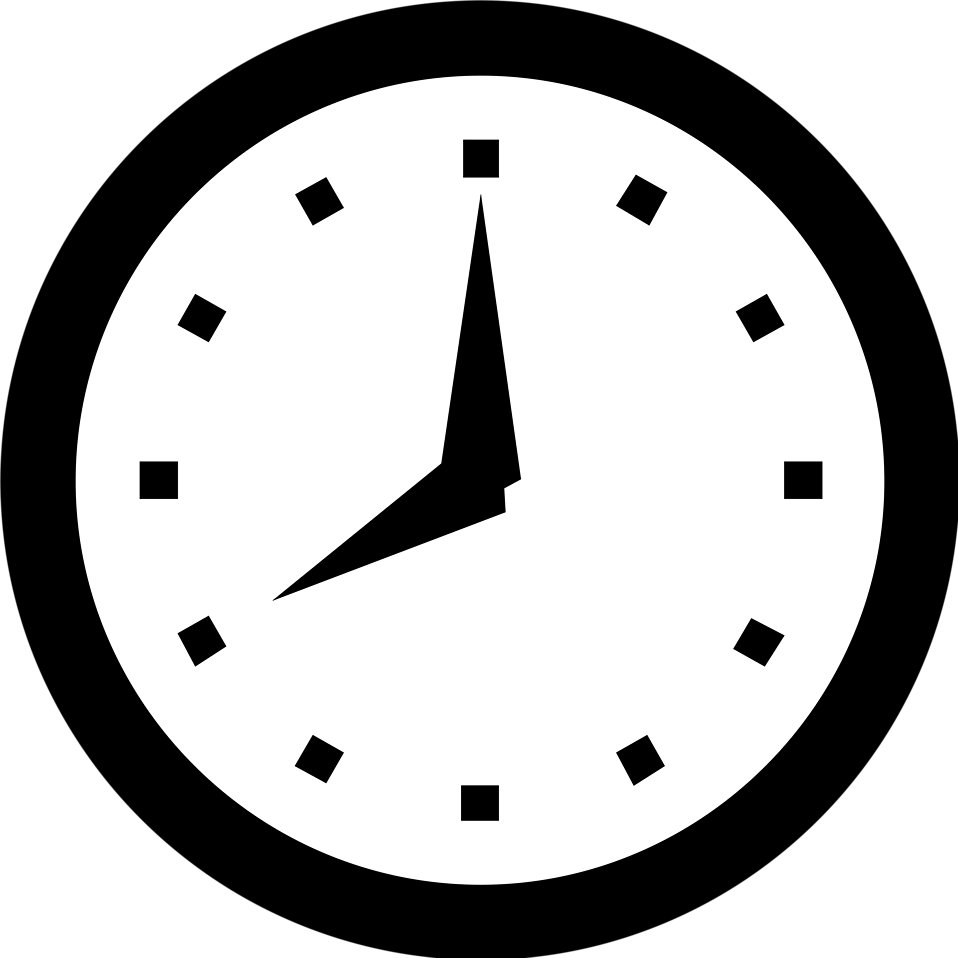 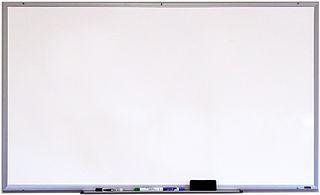 Good Morning P5/4

Week 12 Home Learning


Monday 8th June 2020
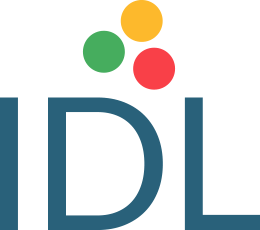 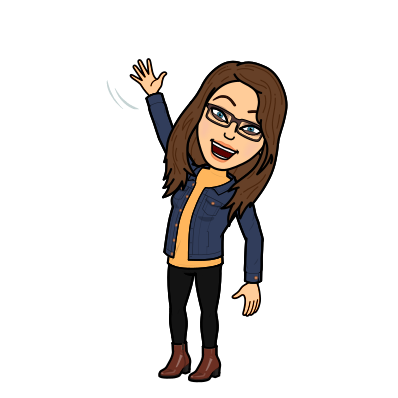 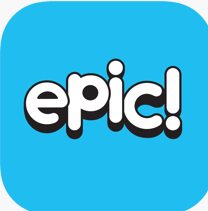 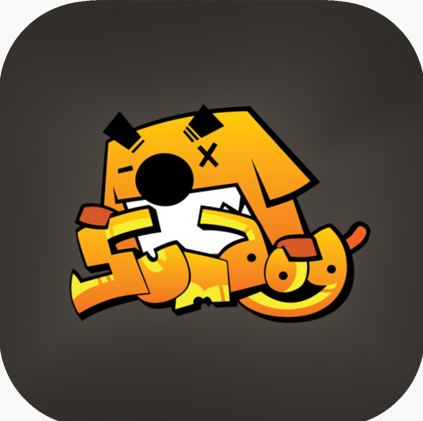 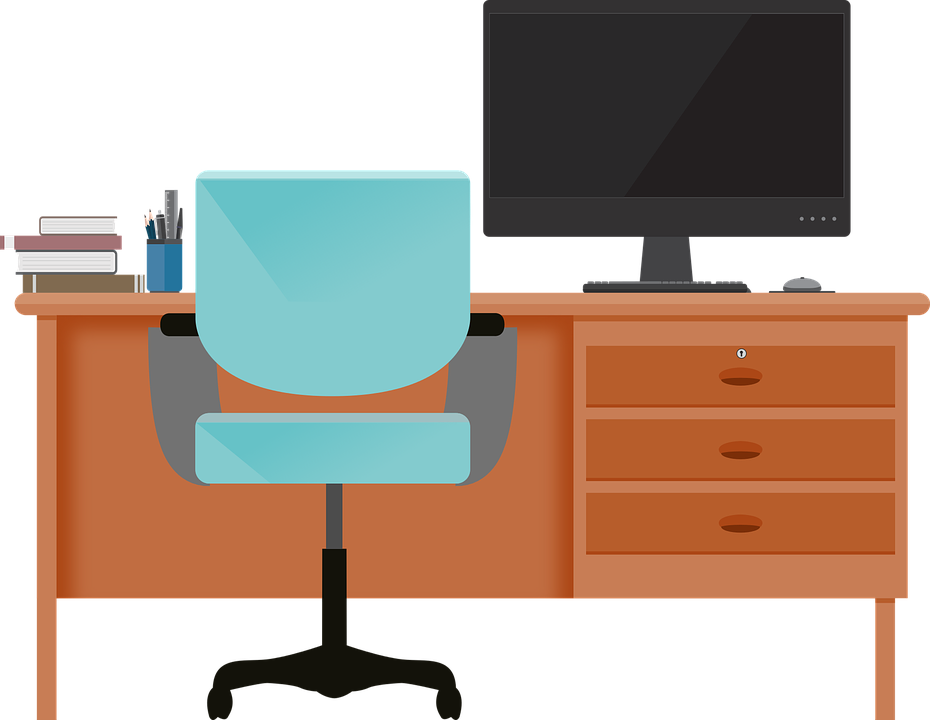 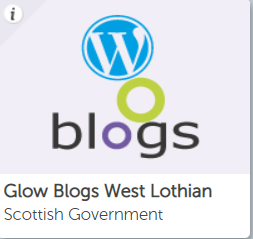 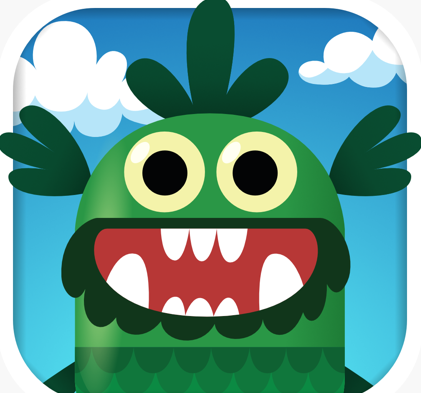 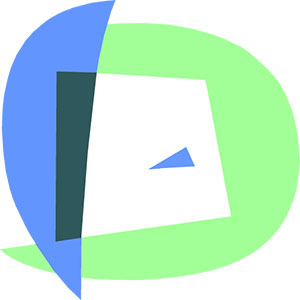 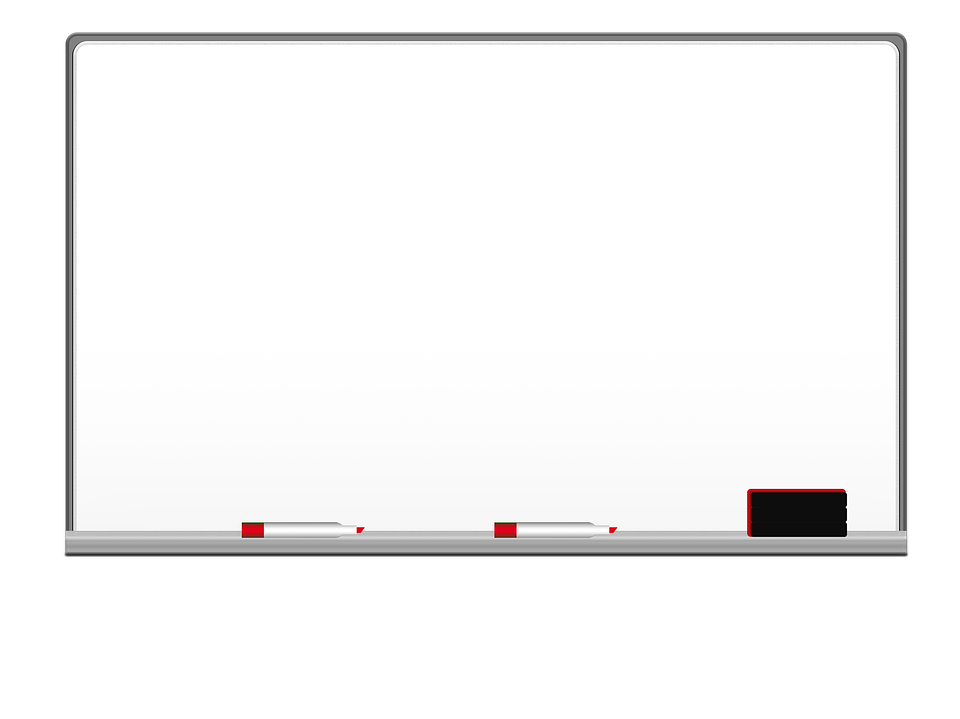 Je suis content(e)

Je suis d’accord

Je suis mal
Aujord’hui c’est lundi huit juin.
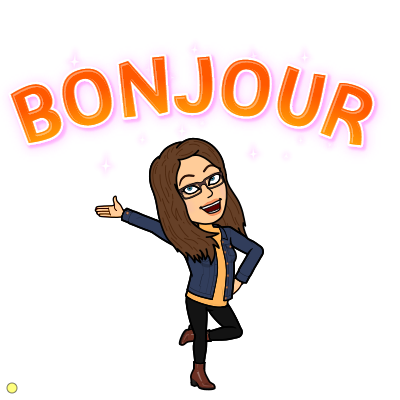 Il fait gris.
It is grey.
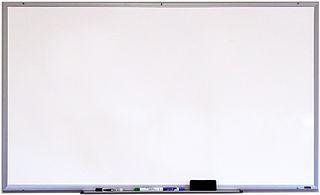 Morning Starter
Start at 1 on a clock. 
Make a half turn clockwise. 
Where do you finish?


How many right angles are there in this shape?



Sid was driving South East when he came to a roundabout.
He then turned his car through 45 degrees anti-clockwise.
In which direction was Sid then driving?
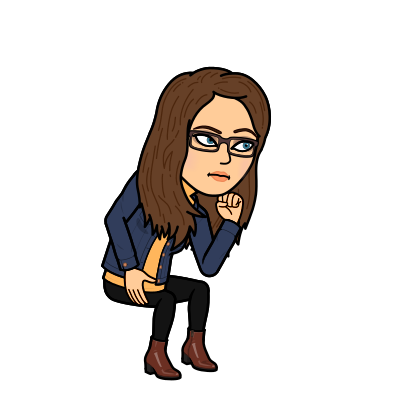 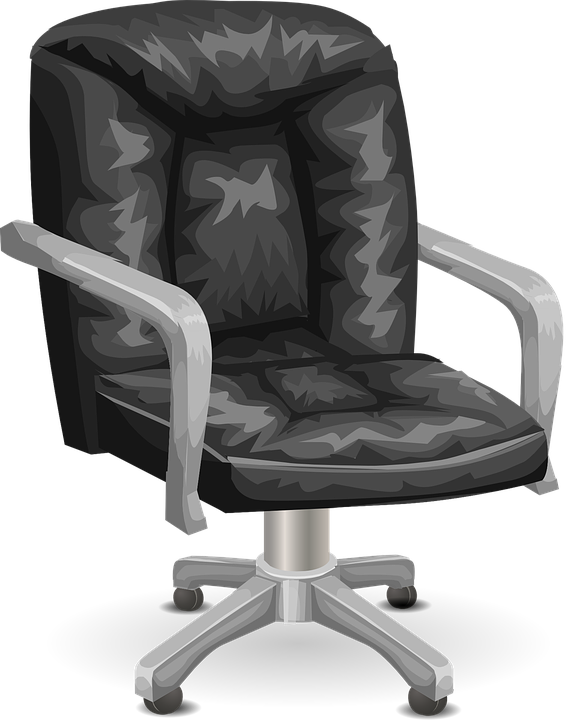 Spelling:	Phonics Board    
‘ow (owl)’

Read, Write, Spell
Common words

Reading: New Book!

Task – Reading Comprehension
Literacy Task Board






Spelling: Generate phoneme families

Primary 4 – unit 5 ‘oo’ - Extension
Primary 5 – unit 12 ‘ch’ - Extension

Reading:               

Task – Comprehension Questions
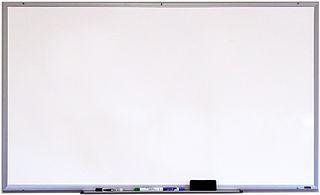 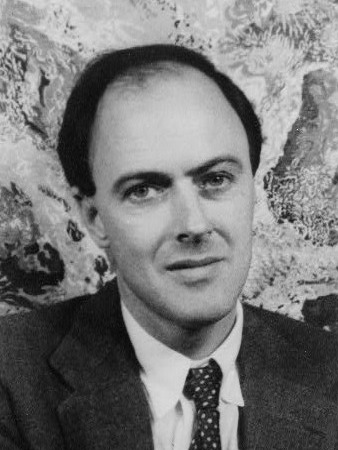 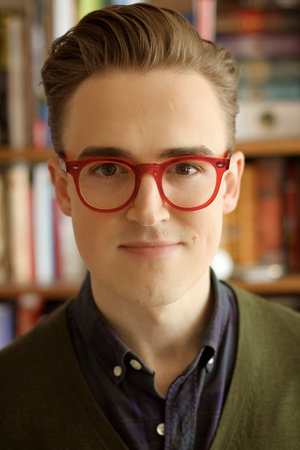 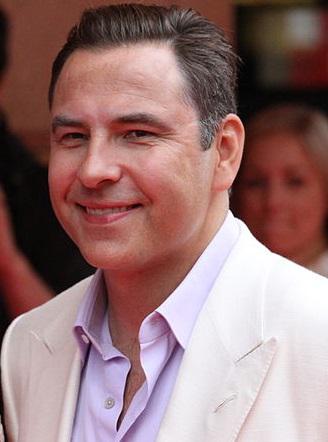 Spelling: Generate phoneme families

Primary 4 – unit 5 ‘oo’ - Extension
Primary 5 – unit 12 ‘ch’ - Extension

Reading:

Task – Book
Review
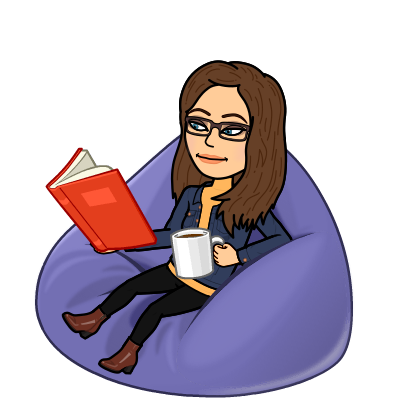 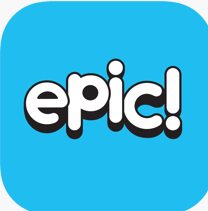 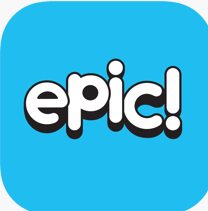 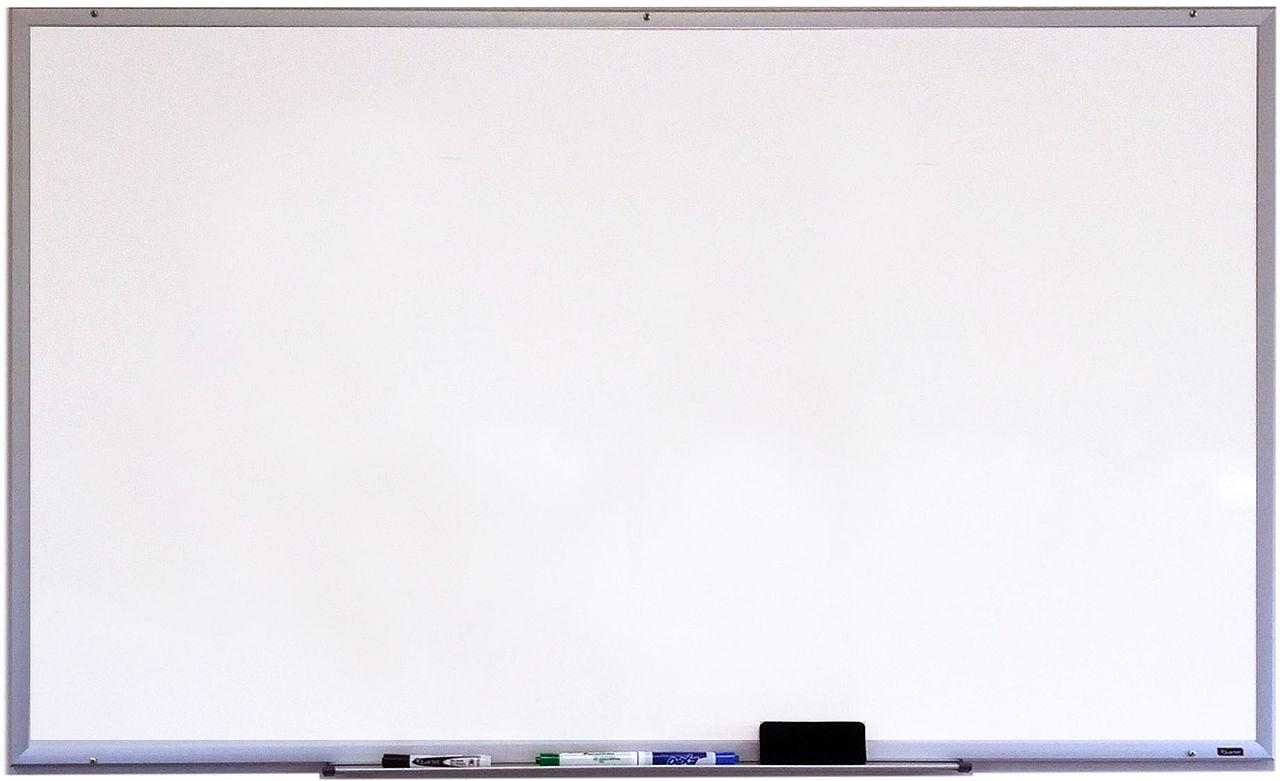 Estimating and Measuring Length

Don’t worry if you do not have all the supplies at home, just use what you have.
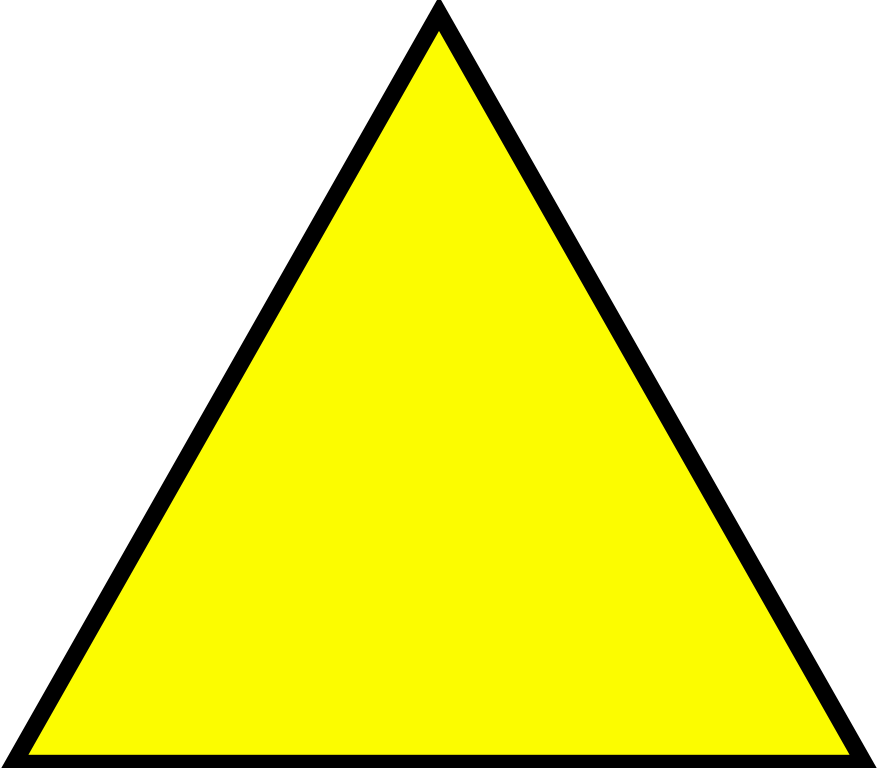 Measuring Length




Websites for all groups to use:
Measuring Length
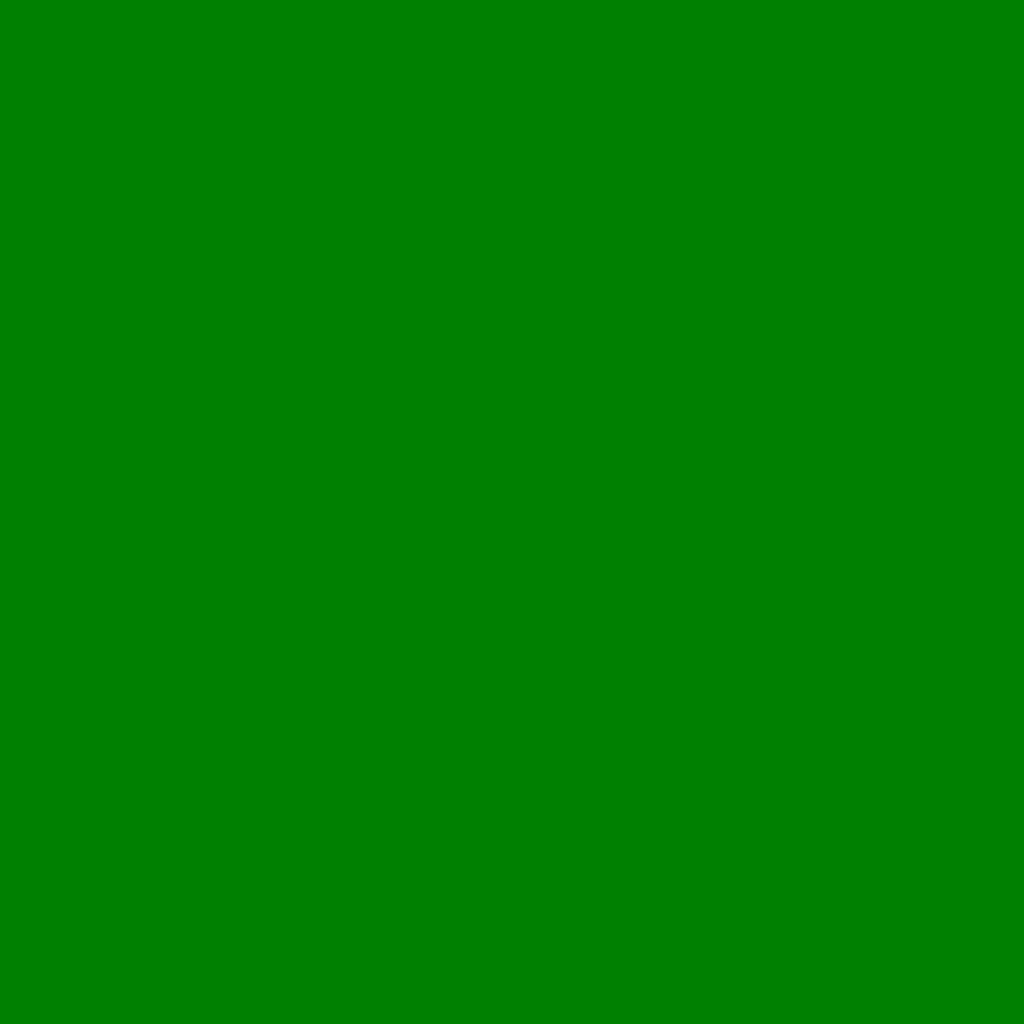 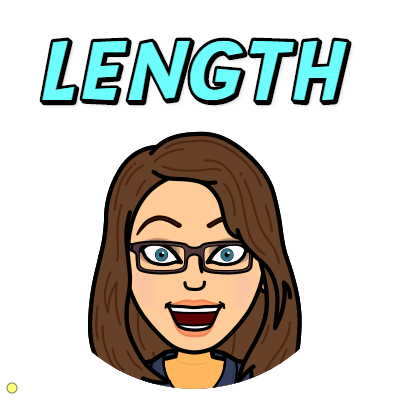 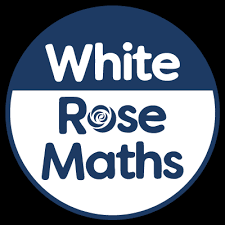 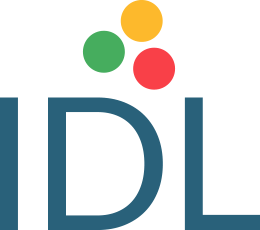 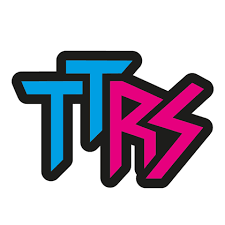 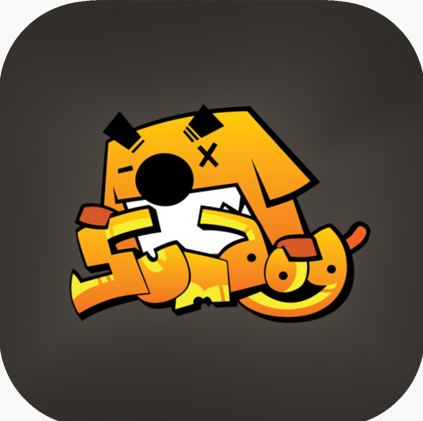 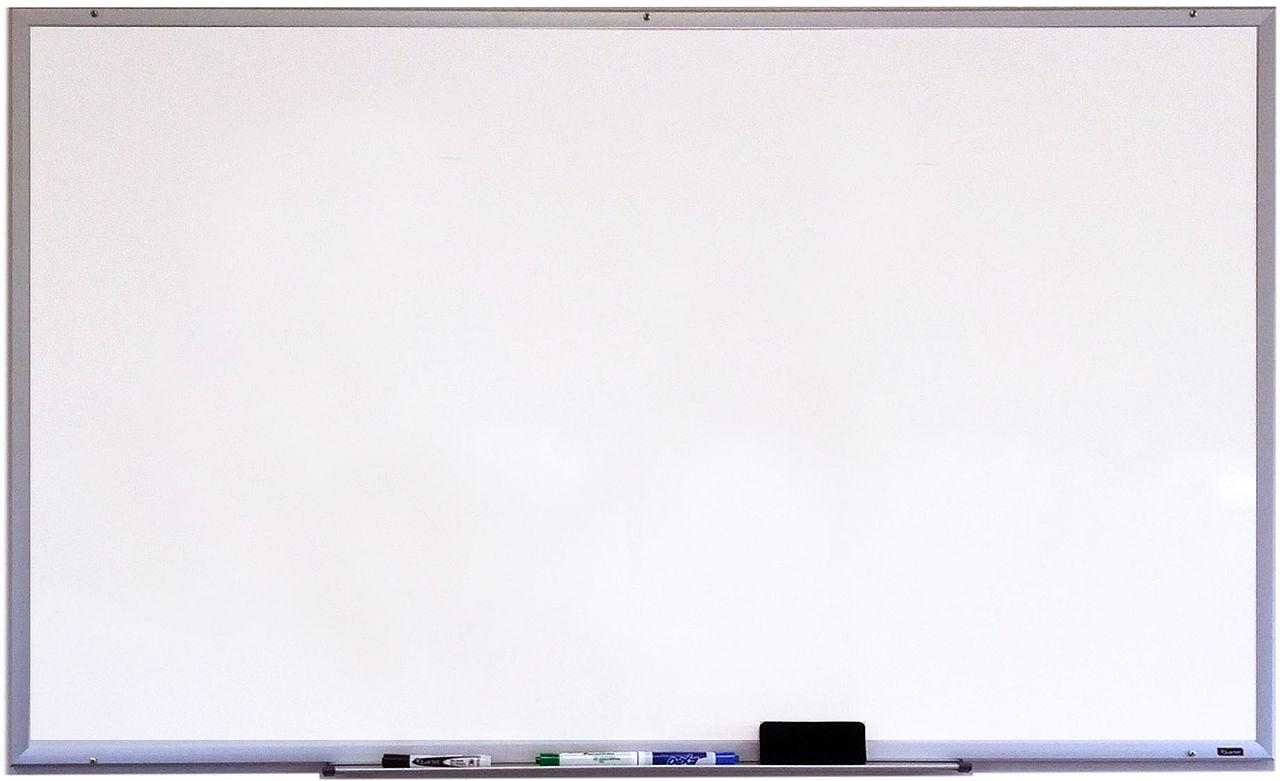 French

Watch this video about French body parts:
https://www.youtube.com/watch?v=bChrAwLzoSo

Then try and guess what the French names for different body parts are using the visual clues in the video.
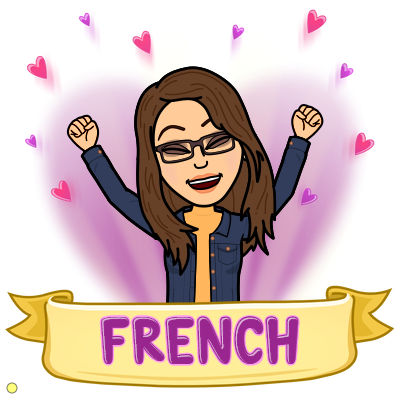 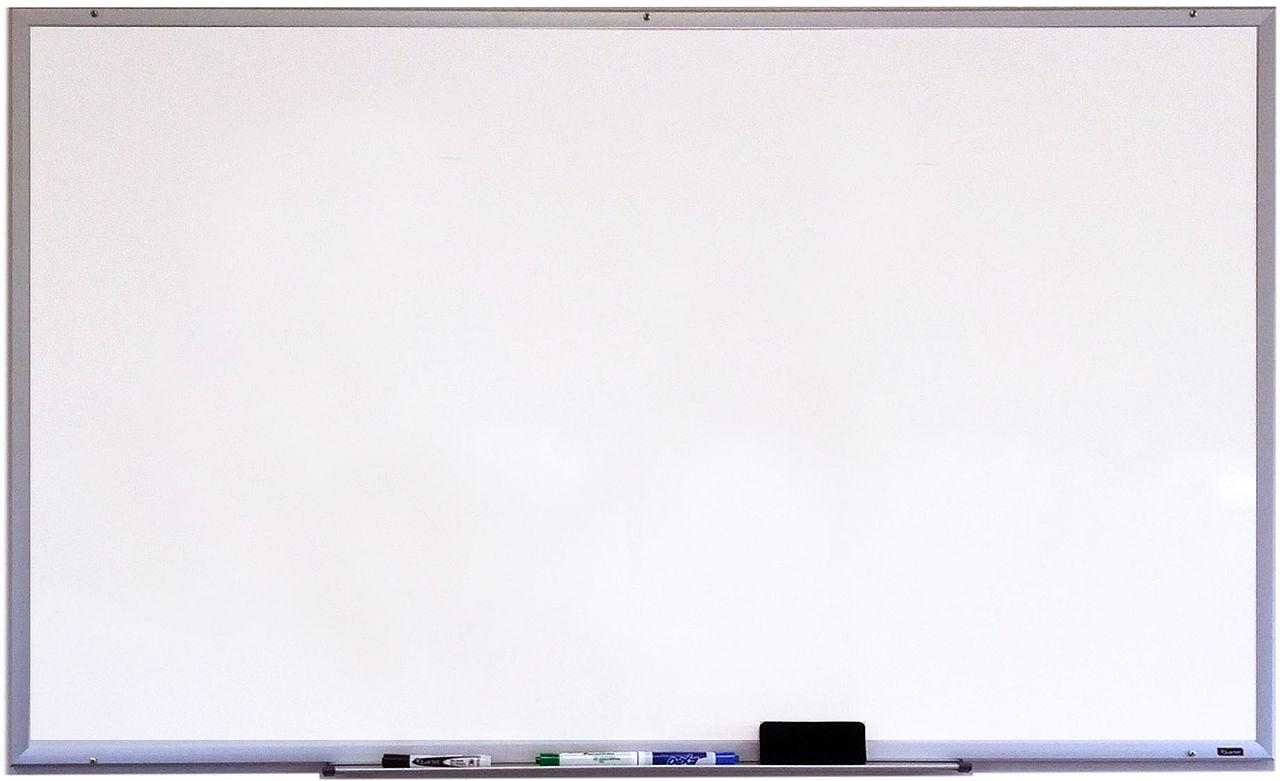 RE
June is the month of the Sacred Heart!

Fold a piece of paper in half and cut half a heart shape. When it is open a full heart is visiable.

Decorate the paper then stick it on another sheet, write a thank you prayer to Jesus.
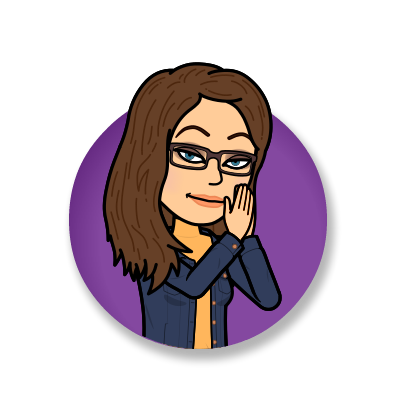 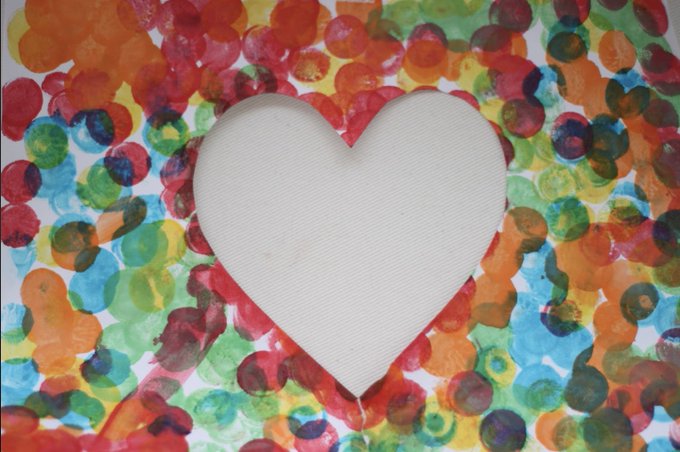 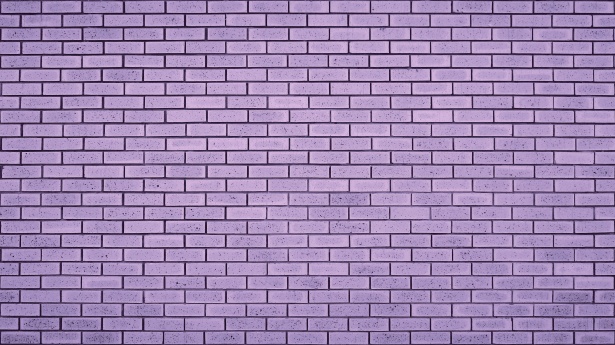 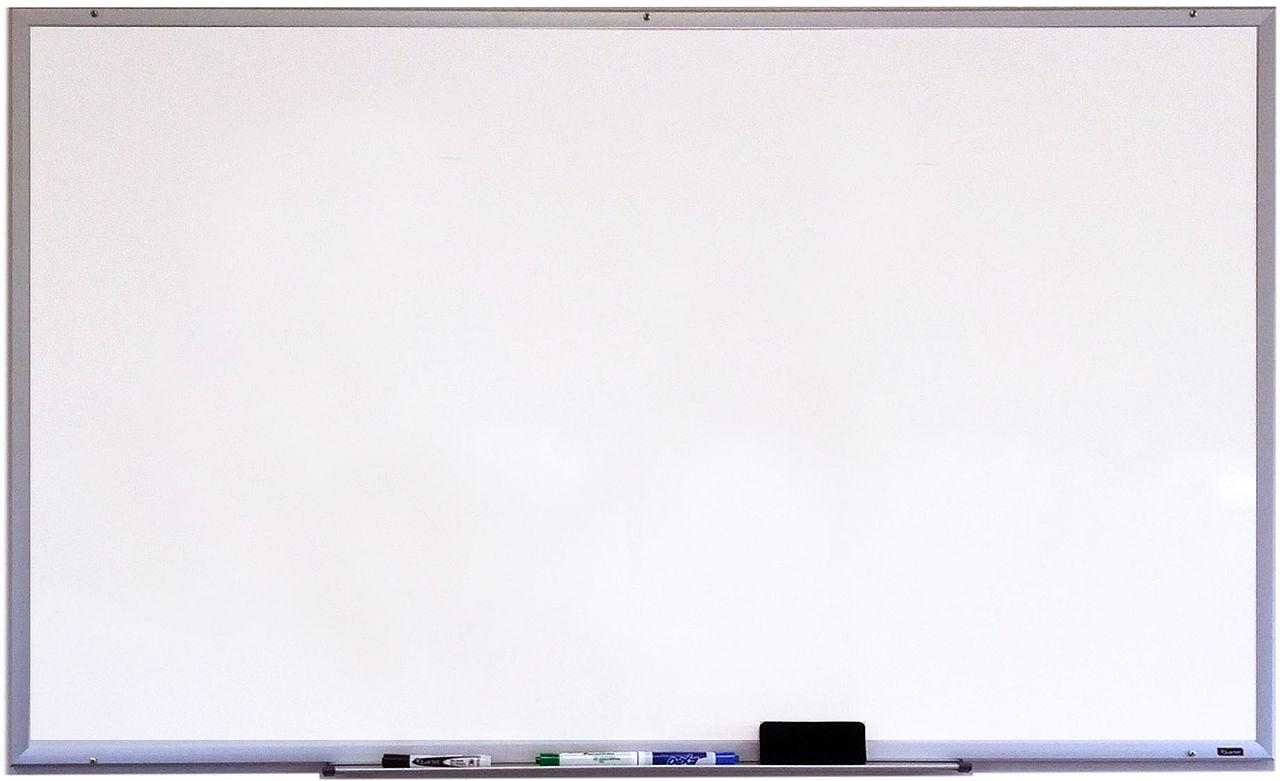 Survey - Important
Today is the last day that you and your parents/carers have to complete the surveys, the links for both are below. Please take a couple of minutes to provide your feedback, it is greatly appreciated.
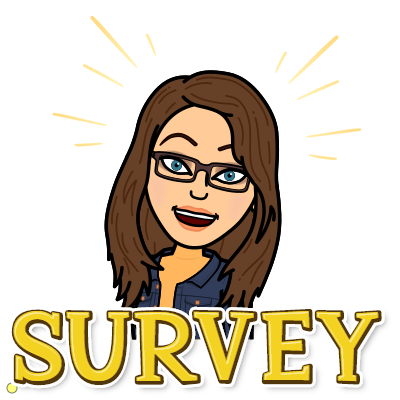